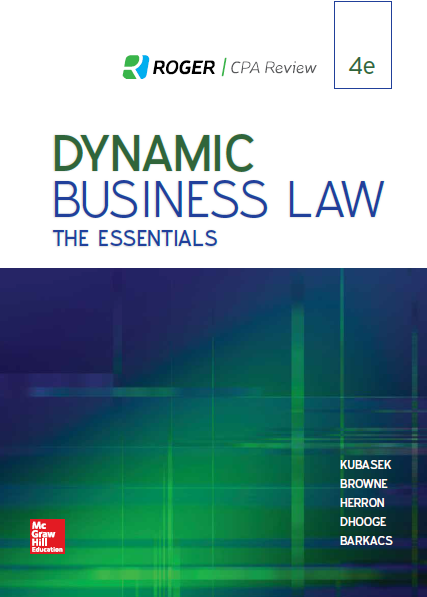 Chapter 17
Negotiable Instruments: Negotiability and Transferability
1
© 2019 McGraw-Hill Education. All rights reserved. Authorized only for instructor use in the classroom. No reproduction or further distribution permitted without the prior written consent of McGraw-Hill Education.
[Speaker Notes: Chapter 17: Negotiable Instruments: Negotiability and Transferability]
Negotiable Instrument
Definition: Substitute for cash; written document, containing signature of creator, that makes unconditional promise or order to pay sum certain in money, either on demand or at a definite time.
2
[Speaker Notes: A negotiable instrument is a substitute for cash; it is a written document, containing the signature of the creator, that makes an unconditional promise or order to pay a sum certain in money, either on demand or at a definite time.]
Types of Negotiable Instruments
Note: Promise by maker to pay a payee.
Example: Certificate of Deposit.
Draft: Order by drawer to a drawee to pay a payee.
Example: Check.
3
[Speaker Notes: Types of negotiable instruments include notes and drafts.  A note is a promise by a maker to pay a payee; an example of a note is a certificate of deposit.  A draft is an order by a drawer to a drawee to pay a payee; an example of a draft is a check.]
“Demand” Instrument Versus “Time” Instrument
“Demand” Instrument: Payee can demand actual payment at any time.
“Time” Instrument: Payment made only at specific designated time in future.
4
[Speaker Notes: A “demand” instrument is distinguishable from a “time” instrument.  With a “demand” instrument, the payee can demand actual payment at any time, while with a “time” instrument, payment is made only at a specific designated time in the future.]
Types of Checks
Cashier’s Check: Draft with respect to which drawer and drawee are same bank (or branches of same bank).
Traveler’s Check:
Payable on demand.
Drawn on or payable at or through a bank.
Designated as “traveler’s check” (or substantially similar term).
Requires, as condition of payment, countersignature by person whose signature appears on instrument.
Certified Check: Check accepted by bank on which it is drawn.
5
[Speaker Notes: Types of checks include cashier’s checks, traveler’s checks, and certified checks.  A cashier’s check is a draft with respect to which the drawer and the drawee are the same bank (or branches of the same bank.)  A traveler’s check is an instrument that is payable on demand, drawn on or payable at or through a bank, designated as a “traveler’s check” (or by a substantially similar term,) and that requires, as a condition of payment, a countersignature by the person whose signature appears on the instrument.  A certified check is a check accepted by the bank on which it is drawn.]
Requirements For Negotiability
In writing.
Signed by creator of instrument.
Unconditional promise/order to pay.
Certain sum in money.
Payable on demand or at a fixed future time (time certain).
Payable to order/bearer.
6
[Speaker Notes: In order for an instrument to be negotiable, it must be in writing, signed by the creator of the instrument, containing an unconditional promise or order to pay a certain sum in money, payable on demand or at a fixed future time (a time certain,) and payable to order or bearer.]
“Order” Versus “Bearer” Paper
“Order” Paper: Specific payee named on instrument.
Classic example of order paper: “Pay to the order of John Smith.”
“Bearer” Paper: Instrument payable to possessor.
Bearer paper treated like cash.
Endorsing order instrument converts instrument into bearer paper.
Instruments payable to no one, to “X”, or to “cash” are considered bearer paper.
7
[Speaker Notes: “Order” paper is distinguishable from “bearer” paper.  With “order” paper, a specific payee is named on the instrument.  A classic example of order paper is “Pay to the order of John Smith.”  “Bearer” paper is an instrument payable to its possessor.  Bearer paper is treated like cash.  Endorsing an order instrument converts the instrument into bearer paper.  Instruments payable to no one, to “X”, or to “cash” are considered bearer paper.]
“Negotiable Instrument” Terminology
Negotiable Instrument: Written document signed by maker/drawer with unconditional promise/order to pay certain sum of money on demand or at definite time to order/bearer.
Negotiation: Transfer of possession to third party, who becomes holder of negotiable instrument.
Holder: Party who possesses negotiable instrument payable to the party, or to bearer.
8
[Speaker Notes: A “negotiable instrument” is a written document signed by the maker or drawer with an unconditional promise or order to pay a certain sum of money on demand or at a definite time, to order or to bearer.  “Negotiation” represents the transfer of possession to a third party, who becomes the holder of the negotiable instrument.  A “holder” is a party who possesses the negotiable instrument payable to the party, or to bearer.]
Negotiation Requirements
Bearer Paper: Merely requires payee’s delivery of instrument to holder (Physical transfer of negotiable instrument).
Order Paper: Requires endorsement begin underline and end underline delivery.
9
[Speaker Notes: Negotiation of bearer paper merely requires the payee’s physical delivery of the instrument to the holder.  Negotiation of order paper requires endorsement and delivery.]
Types of Endorsements
“Blank”: Payee’s (or last endorsee’s) signature.
“Special”: Endorser’s signature begin underline plus end underline named endorsee.
“Qualified”: Endorser’s signature begin underline plus end underline use of language “without recourse” (limits endorser liability).
“Restrictive”: Endorser’s signature begin underline plus end underline restrictions on future negotiation of instrument.
Example: Endorsement for deposit or collection only.
10
[Speaker Notes: There are four types of commercial paper endorsements.  A “blank” endorsement is simply the payee’s (or last endorsee’s) signature.  A “special” endorsement represents the endorser’s signature, plus a named endorsee.  A “qualified” endorsement includes the endorser’s signature, plus use of the language “without recourse,” which serves to limit endorser liability.  A “restrictive” endorsement contains the endorser’s signature, plus restrictions on future negotiation of the instrument.  An example of a restrictive endorsement is an endorsement for deposit or collection only.]
Non-criminal Endorsement Problems 1
Misspelled Name: Holder may endorse document with misspelled name, holder’s actual name, or both.
Payable to Legal Entity: 
Examples of “legal entity”—Estate, organization, partnership.
Instrument may be endorsed by any authorized representative of entity.
11
[Speaker Notes: If a payee’s name is misspelled, the payee may endorse the document with the misspelled name, the payee’s actual name, or both.  If an instrument is payable to a legal entity (such as an estate, an organization, or a partnership,) the instrument may be endorsed by any authorized representative of the entity.]
Non-Criminal Endorsement Problems 2
Alternative/Joint Payees:
Alternative payees (“Pay to order of John Smith or Jane Smith)—.	
Endorsement by any one of listed payees sufficient.
Joint payees (“Pay to order of John Smith begin underline and end underline Jane Smith)—.
Endorsement by all listed payees required.
12
[Speaker Notes: If alternative payees are named in the instrument (for example, “Pay to the order of John Smith or Jane Smith,”) endorsement by any one of the listed payees is sufficient.  If joint payees are named in the instrument (for example, “Pay to order of John Smith and Jane Smith,”) endorsement by all listed payees is required.]
Check Transactions
13
[Speaker Notes: Check Transactions]
Terminology Regarding Check Transactions 1
Draft: Order instrument; one party orders second party to pay money to party listed on instrument.
Drawer: Party who gives order to pay draft.
Drawee: Party that must obey drawer’s order to pay draft.
Payee: Party who receives benefit of drawer’s order; party who receives money from draft.
Check: Special draft that orders drawee (typically a bank) to pay fixed amount of money on demand.
14
[Speaker Notes: In terms of check transactions, a “draft” is an order instrument where one party orders a second party to pay money to a party listed on the instrument.  A “drawer” is a party who gives an order to pay a draft.  A “drawee” is a party that must obey the drawer’s order to pay a draft.  A “payee” is a party who receives the benefit of the drawer’s order, in receiving money from the draft.  A “check” is a special draft that orders a drawee (typically a bank) to pay a fixed amount of money on demand.]
Terminology Regarding Check Transactions 2
Cashier’s Check: Check in which both drawer and drawee are same bank.
Traveler’s Check: Instrument payable on demand, drawn on/through a bank, designated as a “traveler’s check,” and requires countersignature by person whose signature appears on instrument.
Money Order: Instrument stating that certain amount of money is to be paid to a particular person (usually in same form as personal check).
Certified Check: Check accepted at bank at which it is drawn.
15
[Speaker Notes: A “cashier’s check” is a check in which both the drawer and the drawee are the same bank.  A “teller’s check” is a check drawn by one bank and usually drawn on another bank.  A “traveler’s check” is an instrument payable on demand, drawn on or through a bank, designated as a “traveler’s check”, and requiring a countersignature by the person whose signature appears on the instrument. A “money order” is an instrument, usually in the same form as a personal check, stating that a certain amount of money is to be paid to a particular person.  A “certified check” is a check accepted at the bank at which it is drawn.]
Terminology Regarding Acceptance of Deposits
Depositary Bank: First bank that receives check for payment.
Payor Bank: Bank on which check drawn; bank ultimately responsible from granting funds for check.
Intermediary Bank: Any bank (except payor bank and depositary bank) to which check transferred.
Electronic Check Presentment: Check transmitted electronically from bank to bank; check processed on day on which deposited.
16
[Speaker Notes: In terms of acceptance of deposits, a “depositary bank” is the first bank that receives a check for payment.  A “payor bank” is a bank on which a check is drawn that is ultimately responsible from granting funds for the check.  An “intermediary bank” is any bank, except the payor bank and the depositary bank, to which a check is transferred.  Through the process of “electronic check presentment,” a check is transmitted electronically from bank to bank; thus, the check is effectively processed on the day on which it is deposited.]
Check Clearing For The 21st Century Act
Also known as “Check 21” or “Check Truncation” Act.
Allows banks to forgo sending original checks as part of collection or return process, and send a “truncated” version instead.
Instead of original check, bank may send:
Substitute check (paper reproduction of original check).
By agreement, electronic image of check, along with data from magnetic ink character recognition (M I C R) line on original check.
17
[Speaker Notes: The Check Clearing For The 21st Century Act, also known as “Check 21” or the “Check Truncation” Act, allows banks to forgo sending original checks as part of a collection or return process, and send a “truncated” version instead.  Instead of an original check, the bank may send a substitute check (a paper reproduction of the original check,) or, by agreement, an electronic image of the check, along with data from the magnetic ink character recognition (MICR) line on the original check.]
“Substitute Check” Requirements
Contains clear replication of front and back of original paper check.
Bears M I C R line with all information on original check’s M I C R line.
Conforms with generally applicable industry standard for paper stock, dimensions, and other general qualities.
Is suitable for automated processing in same manner as original paper check.
18
[Speaker Notes: A “substitute check” must contain a clear replication of the front and back of the original paper check, bear the MICR line (with all the information from the original check’s MICR line,) conform with industry standard for paper stock, dimensions, and other general qualities, and be suitable for automated processing in the same manner as the original paper check.]
The Truth-In-Savings Act
Information that must be given to customer:
Minimum balance required to open account and be paid interest.
Manner in which balance of account will be calculated.
Annual percentage yield of interest for account.
Manner in which interest on account calculated.
Notification of fees, charges, and penalties account may be assessed and how they are calculated.
Notification of any limitations on withdrawals/deposits.
19
[Speaker Notes: The Truth-In-Savings Act requires that the following information be given to a bank customer:  The minimum balance required to open an account and be paid interest; the manner in which the balance of the account will be calculated; the annual percentage yield of interest on the account; the manner in which interest on the account is calculated; notification of fees, charges, and penalties the account may be assessed and how they are calculated; and notification of any limitations on withdrawals and deposits.]
When Bank May Charge Customer’s Account 1
“Properly Payable” Rule: Bank may pay instrument only when authorized by drawer, and payment does not violate agreement between bank and customer.
“Properly payable” check must:
Have drawer’s authorized signature on check;
Be paid to person entitled to enforce check;
Not have been altered;
Not have been completed by addition of unauthorized terms if check was incomplete;
Be paid on/after date of check; and,
Not be subject to stop payment from drawer.
Wrongful Dishonor: Bank refuses to pay properly payable check; bank incurs liability upon wrongful dishonor.
20
[Speaker Notes: According to the “properly payable” rule, a bank may pay an instrument only when authorized by the drawer, and payment does not violate the agreement between the bank and the customer.  A “properly payable” check must:  have the drawer’s authorized signature on the check; be paid to the person entitled to enforce the check; not have been altered; not have been completed by the addition of unauthorized terms if the check was incomplete; be paid on or after the date of the check; and not be subject to “stop payment” from the drawer.  Wrongful dishonor occurs when a bank refuses to pay a properly payable check; a bank incurs liability upon wrongful dishonor.]
When Bank May Charge Customer’s Account 2
Stop-Payment Order: Drawer orders bank to not pay check drawn on customer’s account.
Post-Dated Check: Customer can post-date check, but must give bank notice of post-date.
“Stale” Check: Check not presented to bank within six (6) months of its date.
21
[Speaker Notes: With a “stop-payment” order, the drawer orders the bank to not pay a check drawn on the customer’s account.  A customer can “post-date” a check, but must give the bank advance notice of the post-date in order to legally require the bank to honor the post-date.  A “stale” check is a check not presented to a bank within six months of its date.  Banks generally have the choice whether to honor a stale check.]
Forgeries and Alterations
Check Bearing Forged Signature: Generally, drawer not liable for forged check, unless drawer substantially contributed to forgery.
Check Bearing Forged Endorsement: Neither drawer nor drawer’s bank liable for forged endorsement.
Altered Check: If unauthorized change modifies obligation of party to instrument, drawer generally not liable for altered amount, unless he/she negligently contributed to alteration.
22
[Speaker Notes: If a check bears the drawer’s forged signature, the drawer is generally not liable for the forged check, unless the drawer’s negligence substantially contributed to the forgery.  If a check bears a forged endorsement, neither the drawer nor the drawer’s bank is generally liable for the forged endorsement.  If a check is altered, (in other words, if an unauthorized change apparently modifies the obligation of a party to the instrument,) the drawer is generally not liable for the altered amount, unless the drawer’s negligence substantially contributed to the alteration.]
Electronic Fund Transfer
(Definition): Money transferred by electronic terminal, telephone, or computer, including debit card transactions, A T M transactions, and direct deposits of paychecks.
23
[Speaker Notes: An “electronic fund transfer” results when money is transferred by an electronic terminal, by telephone, or by computer.  Examples of electronic funds transfers include debit card transactions, automated teller machine (ATM) transactions, and direct deposits of paychecks.]
Electronic Fund Transfers (E F T s): Customer Rights and Responsibilities 1
If customer’s A T M card is lost/stolen, customer must notify bank within two (2) days:
If notification requirement met, customer only liable for first $50 stolen.
If notification requirement not met, customer liable for up to $500 stolen.
Bank has duty to provide monthly statements that include E F T s.
24
[Speaker Notes: In terms of customer rights and responsibilities regarding electronic fund transfers, if a customer’s ATM card is lost or stolen, the customer must notify his or her bank within two days.  If the notification requirement is satisfied, the customer is only liable for the first $50 stolen; however, if the notification requirement is not met, the customer is liable for up to $500 stolen.  A bank has a duty to provide its customer with monthly statements that include electronic fund transfers.]
Electronic Fund Transfers (E F T s): Customer Rights and Responsibilities 2
Customer has duty to examine bank statement for unauthorized E F T s/ errors, and notify bank of any errors within sixty (60) days of receiving statement.
Bank required to provide customer with receipts for electronic transactions.
Bank must notify customer that preauthorized payments may be stopped; however, customer must stop payment by notifying bank up to three (3) days before preauthorized payment scheduled.
Customer cannot order stop payment on an E F T, since it occurs instantaneously.
25
[Speaker Notes: A customer has a duty to examine his or her bank statement for unauthorized electronic fund transfers or errors, and notify his or her bank of any errors within sixty days of receiving the statement.  A bank is required to provide its customer with receipts for electronic transactions.  The bank must notify its customer that preauthorized payments may be stopped; however, the customer must stop payment by notifying the bank up to three days before the preauthorized payment is scheduled.  A customer cannot order stop payment on an electronic fund transfer, since it occurs instantaneously.]
Unauthorized Electronic Transfer
Under Electronic Fund Transfer Act (E F T A), unauthorized electronic transfer is a federal felony punishable through criminal sanctions (e.g., $10,000 fine/10 year prison sentence).
Electronic transfer “unauthorized” if:
Initiated by person with no authority to transfer;
Customer receives no benefit from transfer; and,
Customer did not give his/her personal identification number to unauthorized party.
26
[Speaker Notes: Under the Electronic Fund Transfer Act, an unauthorized electronic transfer is a federal felony punishable through criminal sanctions, such as a $10,000 fine or a ten-year prison sentence.  An electronic transfer is “unauthorized” if: it is initiated by a person with no authority to transfer; the customer receives no benefit from the transfer; and the customer did not give his or her personal identification number to an unauthorized party.]
E-Money and Online Banking
“Digital Cash”: Money stored electronically (microchips, magnetic strips, other computer media).
“Stored-Value” Cards: Plastic cards with magnetic strips (similar to those on credit cards/A T M cards) containing data regarding card value.
Examples of online banking services:
Bill consolidation and payment.
Transferring funds from one account to another.
Loan applications (borrower’s appearance at bank to sign loan typically required to finalize loan).
27
[Speaker Notes: With regard to “e-money” and online banking, “digital cash” is money stored electronically (through the use of microchips, magnetic strips, or other computer media.)  “Stored-value” cards are plastic cards with magnetic strips (similar to those on credit cards and ATM cards) containing card value data. Examples of online banking services include:  bill consolidation and payment; transferring funds from one account to another; and loan applications (although the borrower’s appearance at the bank to sign the loan is typically required to finalize the loan.)]
Question for Discussion 1
Diane writes a check payable to Pat, but before Pat can endorse and deposit the check it is stolen by Terry who then signs Pat’s name on the back of the check and then deposits it in his account. Is the bank a “holder” of the check? Explain.
28
Question for Discussion 2
Dan writes a check payable to the order of Pat. He signs his name on the back of the instrument, but before he can deposit the check he drops it on the ground and the wind blows it away. Frank finds the check and deposits it in his own account at First Bank. Is First Bank a ”holder”? Explain.
29
Question for Discussion 3
Bill’s debit card was stolen from his desk at work. Because Bill had written his PIN on the card the thief was able to withdraw $200 from an A T M on Monday. When Bill notices the withdrawal, he notifies the bank by phone that his card has been stolen. The next day the thief withdraws another $200 from Bill’s account. Who suffers the loss: Bill or the bank? Explain.
30